SURVEI 10 PROPINSI HUT KE-66 REPUBLIK INDONESIA:KEBANGSAAN DAN EVALUASI PEMERINTAHAN RI
SETARA Institute, 14 Agustus 2011
I. PENDAHULUAN
1.1. Pengantar
Tahun ini, kehidupan berbangsa dan bernegara genap mencapai 66 tahun. Sepanjang kurun tersebut, bangsa Indonesia telah mengalami pasang-surut dan dinamika kehidupan di berbagai bidang. Tentu saja, dalam proses pertumbuhan dan perkembangannya itu, tidak sedikit kemajuan yang telah diraih. Seiring dengan itu, situasi dan kondisi eksternal juga mengalami perubahan dari waktu ke waktu. Apa yang dialami bangsa Indonesia 66 tahun yang lalu jelas tidak persis sama dengan era sekarang. Oleh karenanya, tantangan dan persoalan yang dihadapi telah pula  mengalami perubahan, tidak saja dari segi bentuk tetapi juga dari sifatnya. Ini berarti upaya menjawab dan mencari solusi juga berbeda dengan masa lalu.
Efek globalisasi ekonomi, perubahan iklim, dampak pembangunan, kemiskinan, terorisme, serta persoalan-persoalan yang terkait dengan belum usainya proses nation and character building telah melebur dan berkelindan satu sama lain. Ini semua merupakan rangkaian tantangan yang cukup pelik untuk ditangani oleh bangsa Indonesia, tidak saja untuk saat ini tetapi juga untuk masa yang akan datang.
Dengan latar semacam itu, SETARA Institute memandang perlu diselenggarakannya survei pendapat umum tentang aneka ragam problematik dan tantangan kebangsaan dewasa ini. Untuk keperluan tersebut, survei ini akan memfokuskan perhatian pada pandangan dan harapan publik terhadap Empat Pilar Hidup Berbanga (Pancasila, UUD Negara RI 1945, Bhinneka Tunggal Ika dan NKRI) serta evaluasi terhadap berbagai aspek terkait dengan capaian-capaian yang berhasil diraih selama 66 tahun merdeka dan Kinerja Pemerintahan saat ini di sejumlah bidang.
Melalui survei ini diharapkan akan teridentifikasi tentang berbagai bentuk problematika dan tantangan kebangsaan serta harapan masyarakat tentang sosok Indonesia di masa mendatang.
1.2. Metodologi
Teknik penentuan wilayah (Provinsi – RT): acak sistematis dan bertingkat
Teknik penentuan responden : Kish Grid Methode (suatu teknik tertentu yang digunakan untuk dapat menentukan secara acak/ random seorang responden terpilih dalam sebuah keluarga).
Unit sampling: 25 responden per desa/ kelurahan
Jumlah responden : 3.000 orang usia 17 tahun ke atas 
Teknik wawancara: Tatap muka
Margin of Error : +/- 2.2% pada tingkat kepercayaan 95 %
Qulaity Control: 10% dari jumlah kuesioner yang telah diwawancarakan.
Pengumpulan data lapangan : 10 - 25 Juli 2011.
Wilayah: Jakarta, Jawa Barat, DIY, Jawa Timur,  NTB, Sulsel, Kaltim, Sulteng,  Sumatera Selatan, Sumatera Barat
II. PROFIL RESPONDEN
Grafik 1: Jenis Kelamin Responden
Grafik 2: Usia Responden
Grafik 3: Domisili Responden
Grafik 4: Pendidikan Responden
Grafik 5: Agama Responden
Grafik 6: Pekerjaan Responden
Grafik 7: Penghasilan Kotor Per Bulan Responden
III . TEMUAN DAN ANALISA
1
PANDANGAN TERHADAP 
EMPAT PILAR HIDUP BERBANGSA
PILAR I: PANCASILA
Grafik 8: Kesesuaian Pancasila dengan Perkembangan Zaman
Nilai-nilai yang terkandung di dalam Pancasila tampaknya cukup adaptif terhadap berbagai perubahan yang terjadi. Asumsi ini setidaknya didasarkan atas pandangan sebagian besar responden (62.3%) yang beranggapan bahwa dasar negara itu masih relevan (sesuai) dengan perkembangan zaman. Hanya 25.6% saja anggota masyarakat yang berpandangan bahwa Pancasila kurang dan tidak sesuai lagi dengan perkembangan zaman. 
Temuan ini sekaligus menepis anggapan sementara kalangan bahwa Pancasila adalah ideologi usang, dan oleh karenanya, harus diubah/ diganti dengan pandangan hidup lain yang lebih sesuai dengan tuntutan zaman.
Grafik 9: Tingkat persetujuan terhadap Pancasila sebagai perekat dan menciptakan kerukunan
Konsisten dengan pandangan tentang relevansi nilai-nilai Pancasila terhadap perkembangan zaman, sebagian besar responden (83.9%) juga mengakui bahwa Pancasila pada dasarnya masih ampuh sebagai sarana perekat atau alat untuk menciptakan kerukunan bangsa Indonesia. Hanya sebagian kecil saja anggota masyarakat (5.2%) yang menganggap Pancasila tidak dapat berfungsi sebagai alat perekat kerukunan bangsa Indonesia.
Grafik 10: Sikap terhadap upaya mengubah Pancasila
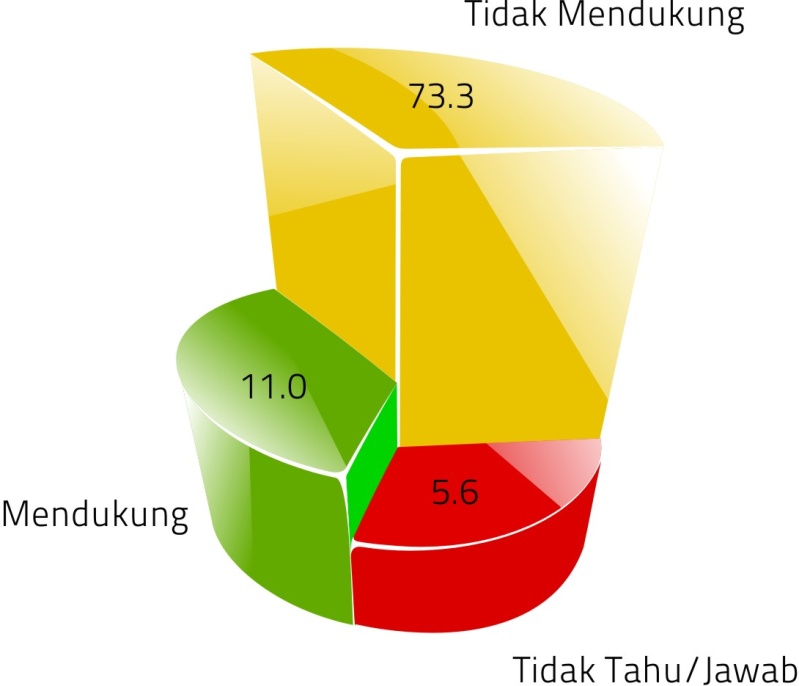 Bagi masyarakat Indonesia Pancasila merupakan ideologi negara yang tak tergantikan kedudukannya. Mereka beranggapan bahwa hanya Pancasila yang boleh hidup di bumi Nusantara ini sebagai ideologi negara. Hal ini tampak dari pandangan sebagian besar responden (73.3%) yang dengan tegas menolak terhadap berbagai upaya untuk menggantikan Pancasila dengan ideologi lain. Hanya sebagian kecil saja responden (5.6%) yang mendukung kemungkinan upaya menggantikan Pancasila dengan ideologi lain.
Kecenderungan pandangan masyarakat ini memperlihatkan adanya semacam ‘kesetiaan’ atau ‘ikatan’ mereka terhadap Pancasila. Tolakan masyarakat terhadap upaya mengganti Pancasila dengan ideologi lain dengan jelas mengkonfirmasi sikap dukungan masyarakat terhadap Pancasila sebagai ideologi negara.
Grafik 11: Tingkat Persetujuan terhadap anggapan bahwa Pancasila saat ini telah diabaikan atau dilupakan
Sekalipun sebagian besar responden beranggapan bahwa nilai-nilai Pancasila masih relevan dengan perkembangan zaman dan menolak penggantian Pancasila dengan ideologi lain, namun mereka agaknya meragukan bahwa penerapannya dilakukan secara konsisten di negeri ini. Hal ini tampak dari pandangan responden yang terbelah di antara yang menyatakan sikap setuju bahwa nilai-nilai Pancasila telah dilupakan (42%) dengan mereka (45.8%) yang bersikap sebaliknya.
Jawaban responden ini sekaligus memperlihatkan bahwa penerapan nilai-nilai Pancasila dalam kehidupan sehari-hari di negeri ini masih belum sepenuhnya dijalankan.
Grafik 12: Tokoh-tokoh di era reformasi yang dipandang konsisten memperjuangkan Pancasila sebagai ideologi negara?
Di era reformasi, di antara sejumlah tokoh nasional yang dianggap paling konsisten memperjuangkan Pancasila sebagai ideologi negara tampil dua nama teratas, yakni: Presiden RI kelima Megawati Sukarnoputri (22%) dan Presiden RI keenam Susilo Bambang Yudhoyono (20.9%). Secara statistik tidak terdapat perbedaan angka signifikan yang diperoleh kedua tokoh nasional ini. Ini berarti bahwa di mata publik keduanya -lebih dari tokoh nasional manapun dewasa ini- dianggap paling gigih memperjuangkan Pancasila sebagai ideologi negara di era reformasi.
Tokoh nasional berikutnya yang dianggap berjasa untuk hal yang sama adalah Presiden RI ketiga B.J. Habibie (6.3%) dan mantan Wakil Presiden Jusuf Kalla (5.1%). Di samping itu, terdapat beberapa nama tokoh lain yang umumnya berada di bawah 5%.
Terpilihnya empat tokoh ini boleh jadi dilatarbelakangi oleh  peringatan hari kelahiran Pancasila 1 Juni (2010-2011) di mana keempatnya tampil berpidato. Oleh karenanya, Abdurahman Wahid, Presiden RI ke empat, kurang dilihat sebagai sosok yang gigih memperjuangkan Pancasila sebagai ideologi negara, sekalipun secara faktual peranannya amat gigih.
Kesimpulan Pilar I: Pancasila
Hasil survei memperlihatkan bahwa masyarakat pada umumnya menerima dan mendukung sepenuhnya posisi Pancasila sebagai ideologi negara RI.  Oleh karenanya, mereka tidak saja beranggapan bahwa nilai-nilai Pancasila masih relevan dengan perkembangan zaman, tetapi juga melihat Pancasila sebagai acuan yang dapat mengikat kerukunan antar komponen bangsa. 
Karena alasan itu pula masyarakat merasa sangat keberatan atau menolak setiap upaya untuk menggan-tikan Pancasila dengan ideologi lain.
Grafik 13: Tingkat Pengetahuan tentang amandemen UUD 1945
Menarik bahwa ternyata tidak banyak masyarakat yang mengikuti dengan seksama sebuah proses penting di bidang ketatanegaraan di negeri ini, yakni: amandemen konstitusi sebanyak empat kali sejak bergulirnya reformasi lebih dari satu dasawarsa yang lalu. 
Fenomena ini terlihat dari jawaban sebagian besar responden (74.7%) bahwa mereka tidak mengetahui proses perubahan konstitusi tersebut. Hanya 13.6% saja anggota masyarakat yang mengaku mengetahui proses tersebut.
Fakta ini boleh jadi mengindikasikan bahwa proses dan isi perubahan konstitusi itu bersifat elitis sehingga tidak ‘melibatkan’ alam kognitif masyarakat. Di sisi lain, fakta ini agaknya juga terkait sosialisasi tentang amandemen UUD Negara RI 1945 masih terbatas dan kurang berjalan efektif.
PILAR II: UUD NEGARA RI 1945
Grafik 14: Amandemen UUD 1945 telah menyimpang dari Naskah Asli dan harus kembali ke naskah asli
Terkait dengan amandemen UUD Negara RI 1945, pandangan masyarakat relatif terbelah antara yang menyatakan bahwa proses itu telah menyimpang dari naskah aslinya (44.4%) dengan mereka yang beranggapan sebaliknya (40.4%).
Grafik 15: Amandemen UUD Negara RI 1945 dalam menjawab persoalan bangsa
Secara umum dapat dikatakan bahwa masyarakat pada dasarnya mendukung amandemen UUD Negara RI 1945.  Di mata mereka amandemen UUD Negara RI 1945 memiliki dampak positif bagi bangsa Indonesia. Kecenderungan ini terkonfirmasi dengan pandangan sebagian besar responden (57.6%) yang beranggapan bahwa amandemen UUD Negara RI 1945 merupakan jawaban atas persoalan bangsa. Namun demikian, meski prosentasinya lebih kecil, tidak sedikit pula anggota masyarakat (33.3%) yang beranggapan sebaliknya.
Grafik 16: Kesungguhan para pemimpin atau para penyelenggara Indonesia telah melaksanakan amanat dan ketentuan UUD Negara RI 1945?
Sama halnya dengan implementasi Pancasila yang dinilai oleh sebagian besar masyarakat sebagai tidak konsisten, pelaksanaan UUD Negara RI 1945 oleh sebagian besar responden (66.7%) juga dinilai kurang atau tidak konsisten.  Dengan kata lain, implementasi UUD’45 pada tingkat kehidupan bernegara, setidaknya di mata masyarakat, masih dianggap tidak atau kurang sejalan dengan prinsip dasar yang dikandungnya. Meski prosentasenya lebih kecil, namun terdapat pula anggota masyarakat lainnya (19.5%) yang beranggapan bahwa proses kehidupan bernegara sudah sejalan dengan UUD Negara RI 1945.
Kesimpulan Pilar II: UUD Negara RI 1945
Masyarakat umumnya kurang mengetahui bahwa UUD Negara RI 1945 telah diamandemen sebanyak empat kali. Namun mereka meyakini bahwa amandemen UUD Negara RI 1945 merupakan suatu upaya untuk menjawab persoalan bangsa. Di sisi lain, mereka memandang para penyeleng-gara negara tidak menjalankan UUD Negara RI 1945 secara sungguh-sungguh.
PILAR III: Bhinneka Tunggal Ika
Grafik 17: Keberagaman bukan penghalang kerukunan
Keberagaman etnis, budaya dan agama merupakan sebuah fakta sosiologis yang diterima sepenuhnya oleh masyarakat Indonesia. Fenomena semacam itu rupanya telah menjadi bagian dari kehidupan masyarakat sehari-hari. Dengan demikian, maka bukan kebetulan jika sebagian besar masyarakat (60.4%) menganggap keberagaman etnis, budaya dan agama bukan merupakan penghalang bagi terciptanya kerukunan. Hanya sebagian kecil saja (26.6%) yang berpendapat sebaliknya.
Grafik 18: Keberagaman/ kemajemukan Indonesia sedang terancam
Terkait dengan keberadaan dan keberlangsungan kemajemukan di Indonesia, hasil survei ini menunjukkan bahwa lebih banyak anggota masyarakat (45.9%) yang dapat  menerima sinyalemen tentang adanya ancaman terhadap kemajemukan masyarakat. Kendati prosentasenya lebih kecil, namun tidak sedikit pula anggota masyarakat (35.4%) yang menampik sinyalemen seperti itu. Mereka masih beranggapan bahwa tidak ada ancaman terhadap eksistensi dan keberlangsungan pluralitas masyarakat Indonesia.
Grafik 19: Tingkat kerukunan Indonesia 10 tahun mendatang
Dalam soal kerukunan sosial antar-komponen masyarakat dalam 10 tahun ke depan, pandangan masyarakat tampak terbelah. Yang merasa bahwa kondisi masyarakat Indonesia akan rukun ternyata hanya didukung 33.5% responden. Di sisi lain, tidak sedikit masyarakat (25.5%) yang merasa sebaliknya. Lebih dari itu, cukup banyak pula 40% anggota masyarakat yang justru tidak dapat memberikan pandangannya atas persoalan semacam ini.  
Pandangan masyarakat ini boleh jadi mencerminkan bahwa sebagian besar tidak dapat mengetahui secara pasti apa yang akan terjadi di Indonesia dalam 10 tahun ke depan. Dengan kata lain, masa depan stabilitas sosial di Indonesia agaknya sulit diprediksi.
Grafik 20 : Persetujuan Responden tentang Nilai-nilai luhur bangsa
Sebagian responden beranggapan bahwa nilai nilai luhur bangsa/masytarakat indonesia  adalah menerima perbedaan  identitas kultural (87.5%), musyawarah untuk mencapai mufakat (91.5%), mendahulukan kepentingan yang lebih besar daripada kepentingan yang lebih kecil (85.5%) serta gotong-royong dan kepedulian terhadap sesama (93%).
Hanya sebagian kecil saja yang menyatakan bahwa nilai-nilai tersebut bukan merupakan pandangan hidup masyarakat Indonesia.  
Fakta ini boleh jadi merupakan indikasi bahwa nilai-nilai tersebut pada dasarnya masih bersemai di masyarakat Indonesia pada umumnya, dan oleh karenanya, sebagian besar dari mereka mengakui bahwa kesemua nilai itu merupakan jati-diri serta bukti keluhuran masyarakat Indonesia.
Grafik 21: Praktik Nilai-nilai luhur bangsa
Grafik 22: Kesenjangan antara nilai dan praktik
Hasil survei ini juga memperlihatkan bahwa sekalipun nilai-nilai tersebut oleh sebagian besar responden diakui sebagai keluhuran budaya masyarakat Indonesia, namun saat ditanyakan kepada mereka tentang praktik dan implementasi nilai-nilai luhur tersebut, muncul jawaban yang cukup menarik.
Jika pada jawaban sebelumnya terlihat tingkat persetujuan responden yang cukup tinggi terhadap nilai-nilai masyarakat Indonesia yang mereka pandang sebagai keluhuran, maka pada jawaban tentang praktik terlihat penurunan, baik dalam hal mendahulukankepentingan bersama  (63.3%) maupun musyawarah untuk mufakat (63%).  Untuk mendahulukankepentingan bersama telah terjadi penurunan poin sebesar 21.4%, sementara untuk musyawarah-mufakat terjadi penurunan sebesar 27.4%.
Penurunan yang agak parah terjadi pada sikap gotong-royong dan peduli pada sesama  yang tinggal 61.5% atau turun sebesar 30.6%.
Lebih dari itu, sikap dapat menerima perbedaan oleh responden dianggap sebagai nilai luhur yang paling jauh merosot menjadi 48.6% dibandingkan dengan nilai lainnya. Nilai luhur ini turun sebesar  41%.
Kesimpulan Pilar III: Bhinneka Tunggal Ika
Secara umum dapat dikatakan bahwa masyarakat pada dasarnya dapat menerima sebuah fakta sosiologis keberagaman di Indonesia. Bahkan mereka menganggap bahwa kemampuan menerima perbedaan identitas kultural itu sebagai sebuah nilai luhur bangsa. Oleh karenanya, mereka tampaknya relatif tidak memiliki ketegangan dalam mengembangkan hubungan sosial dalam kondisi yang majemuk.   
Namun demikian, masyarakat juga mensinyalir bahwa nilai-nilai luhur bangsa Indonesia terutama pada aspek sikap yang dapat menerima keberagamaan itu, tengah mengalami proses pengikisan. Oleh karenanya, mereka juga tidak menampik adanya ancaman terhadap keberagaman di Tanah Air.
PILAR IV: NKRI
Grafik 23: Ancaman terhadap keutuhan NKRI
Bagi sebagian besar responden potensi ancaman terhadap keutuhan NKRI adalah konflik yang dipicu oleh sentimen antar identitas agama dan suku (30.4%). Faktor berikutnya secara berturut-turut adalah: perebutan kekuasaan antar politisi (21.5%), serta terorisme yang mengatasnamakan agama (12%). Sementara itu faktor-faktor seperti gerakan separatisme, gerakan NII, otonomi daerah yang tidak terkontrol, kejahatan transnasional dan serbuan militer asing masing-masing tidak lebih dari 5% saja dipandang sebagai ancaman bagi keutuhan NKRI.
Grafik 24: Penilaian responden terhadap otonomi daerah
Terkait dengan ancaman terhadap keutuhan NKRI, survei ini menunjukkan bahwa otonomi daerah -yang oleh sementara kalangan dinilai rawan terhadap keutuhan negara- ternyata tidak dipandang sebagai ancaman terhadap NKRI, sebagaimana dinyatakan oleh (50,5%) responden.  
Aspek-aspek otonomi daerah lainnya yang dianggap positif oleh masyarakat antara lain adalah: meningkatkan partisipasi masyarakat (49.8%), mendekatkan layanan publik (51.4%), dan meningkatkan kesejahteraan rakyat (49.7 %).
Sementara itu, aspek-aspek otonomi daerah yang dianggap negatif oleh masyarakat adalah: menciptakan raja-raja kecil (38.1%), menguntungkan elite lokal (45.5%) dan memboroskan anggaran negara (41%).
Grafik 25: Penilaian responden Kepala Daerah harus berasal dari putra daerah
Meski rasa kebangsaan responden cukup tinggi, namun dalam hal kepemimpinan politik di tingkat lokal, sebagian besar anggota masyarakat beranggapan bahwa putra daerah perlu memperoleh kesempatan. Dengan kata lain, posisi gubernur, bupati dan walikota di mata sebagian besar responden (55.2%) sebaiknya merupakan putra daerah. Meski prosentasenya lebih kecil, namun tidak sedikit pula anggota masyarakat (36.1%) yang berpandangan bahwa jabatan seperti gubenur, bupati maupun walikota tidak harus memiliki asal-usul putra daerah. 
Pandangan semacam ini boleh jadi merupakan sikap yang wajar, terutama jika dikaitkan dengan pemberian kesempatan bagi putra daerah mengembangkan kemampuannya di pentas politik lokal. Lebih dari itu, warisan era sebelum reformasi yang ditandai oleh sentralisasi kekuasaan membuat harapan masyarakat lokal agar jabatan gubernur, bupati dan walikota sebaiknya diisi oleh putra daerah menjadi hal yang wajar.
Namun demikian, setelah 66 tahun merdeka di mana suku seharusnya tidak lagi menjadi dasar pertimbangan memilih pemimpin baik di tingkat lokal maupun nasional; maka kecenderungan semacam itu boleh jadi akan menjadi faktor yang kontraproduktif dilihat dari sisi kohesi sosial masyarakat Indonesia.
Grafik 26: Tingkat keyakinan terhadap keutuhan NKRI dalam 10 tahun mendatang
Tingkat keyakinan masyarakat akan keutuhan bangsa Indonesia dalam 10 tahun mendatang agaknya cukup tinggi. Sikap semacam ini diperlihatkan oleh 63.4% responden yang merasa yakin bahwa Indonesia akan tetap utuh sebagai sebuah negara dalam 10 tahun mendatang. Namun demikian, meski prosentasenya lebih kecil, tidak sedikit pula anggota masyarakat (26%) yang beranggapan sebaliknya.
Grafik 27: Tokoh yang paling berjasa dalam mempersatukan NKRI
Lebih dari tokoh manapun juga di Tanah Air, nama dan posisi Soekarno hingga hari ini ternyata tetap tak tergoyahkan di mata rakyat Indonesia sebagai sosok yang paling berjasa dalam mempersatukan bangsa ini. Hasil survei ini membuktikan bahwa mayoritas responden (75.7%) telah menempatkan Soekarno sebagai tokoh yang paling berjasa dalam mempersatukan NKRI. Tokoh nasional berikutnya yang dianggap berjasa dalam mempersatukan NKRI adalah Mohammad Hatta (5.8%), yang kemudian diikuti oleh Tan Malaka (1.2%), Sjafruddin Prawiranegara (1%), Mohammad Yamin (0.7 %), M. Natsir (0.6 %) dan S.M. Kartosoewirjo (0.2%).
Grafik 28: Keikutsertaan responden dalam perayaan memperingati hari kemerdekaan tanggal 17 Agusutus?
Semangat kebangsaan antara lain dapat diidentifikasi dari seberapa antusiasme keikutsertaan warga negara dalam setiap momen peringatan hari-hari besar nasional. Terkait dengan persoalan ini, maka pertanyaannya adalah, seberapa besarkah antusiasme masyarakat dalam memperingati momentum hari kemerdekaan 17 Agustus?
Hasil survei ini memperlihatkan bahwa antusiasme masyarakat dalam memperingati momentum hari kemerdekaan 17 Agustus di lingkungannya masing-masing cukup tinggi, baik yang mengaku ‘selalu’ mengikuti (30.6%) maupun yang mengaku ‘sering’ mengikuti (33.5%). Sementara itu, 26.6% lainnya menyatakan ‘jarang’ mengikuti kegiatan semacam itu. Hanya 5.8% saja anggota masyarakat yang mengaku tidak penah mengikuti kegiatan peringatan 17 Agustus di lingkungannya.
Grafik 29: Sikap responden terhadap kritik negara-negara Barat
Masyarakat Indonesia rupanya bukan penganut paham nasionalisme chauvinis. Pandangan “Right or wrong is my country” agaknya jauh dari pandangan hidup masyarakat Indonesia. Survei ini memperlihatkan bahwa sikap masyarakat Indonesia relatif terbuka atau moderat dalam merespon kritik yang dilakukan pihak asing terhadap negara RI, baik dengan alasan mempelajarinya terlebih dulu sebelum mengambil sikap (45.1%) ataupun yang langsung dapat menerima kritik secara apa adanya (18.2%). Hanya sebagian kecil saja anggota masyarakat (13.1%) yang langsung menyatakan tolakannya dengan alasan: pasti terdapat agenda terselubung di balik kritik tersebut.
Grafik 30: Kesediaan untuk ikut wajib militer, jika terjadi serbuan asing ke wilayah RI dalam rangka membela negara
Kesadaran bela negara dalam bentuk ikut dalam wajib militer manakala terjadi invasi militer asing ke wilayah Indonesia ternyata cukup tinggi. Terdapat keinginan yang cukup kuat di kalangan masyarakat untuk ikut serta dalam bela negara. Hal ini antara lain diperlihatkan oleh sebagian besar responden (64%) yang menyatakan kesediaannya untuk ikut wajib militer dalam rangka bela negara. Meski jumlahnya cukup lumayan, namun mereka yang merasa keberatan untuk ikut serta dalam wajib militer (26.1%) jauh lebih kecil dibandingkan dengan menyatakan kesediaannya.
Kesimpulan Pilar IV: NKRI
Masyarakat Indonesia rupanya memiliki  kesetiaan yang cukup tinggi kepada negara dan bangsanya. Mereka tidak saja dapat menerima fakta sepenuhnya bahwa bangsa ini beranekaragam dan bersedia untuk hidup rukun di tengah-tengah perbedaan yang ada, tetapi juga memiliki antusiasme yang cukup tinggi untuk selalu mengenang hari kelahiran negaranya melalui keikutsertaan dalam setiap perayaan ulang tahun kemerdekaan. Lebih dari itu, mereka juga tidak merasa keberatan untuk memasuki wajib militer dalam rangka bela negara manakala tejadi serbuan militer asing ke Indonesia.
Namun demikian, meski masyarakat menunjukkan kesetiaan kepada bangsa dan negaranya, rasa kebangsaan mereka bukanlah sejenis ultra-nasionalisme (chauvinis).  Mereka, misalnya,  tidak merasa keberatan seandainya negara-negara-negara asing melancarkan kritik terhadap Indonesia.
Di sisi lain survei ini juga memperlihatkan bahwa masyarakat melihat adanya ancaman bagi keutuhan NKRI. Di antara potensi ancaman terhadap keutuhan NKRI itu antara lain adalah munculnya pertikaian antar kelompok masyarakat berbasis etnis dan agama.
2
AHMADIYAH 
PADA HUT KE-66 REPUBLIK INDONESIA
Grafik 31: Tingkat pemahaman responden terhadap Ahmadiyah
Ahmadiyah yang dalam berbagai laporan tentang Kondisi Kebebasan Beragama/ Berkeyakinan selalu menjadi korban pelanggaran, umumnya masyarakat (60.9%) menyatakan tidak paham tentang isi  ajaran Ahmadiyah. Hanya sebagian kecil saja anggota masyarakat (15.3%) yang mengaku paham atau mengetahui ajaran Ahmadiyah. Temuan ini mengindikasikan bahwa berbagai isu pembubaran Ahmadiyah bisa saja semata-mata sebagai isu elitis kelompok tertentu saja.
Grafik 32: Ahmadiyah saudara seiman
Anggapan anggota masyarakat bahwa ajaran Ahmadiyah adalah berbeda agaknya membuat mereka (52.6%) menempatkan para pengikut aliran ini bukan sebagai saudara seiman. Pandangan semacam ini agaknya ‘cukup wajar’—setidaknya berdasarkan atas apa yang mereka yakini sebagai ‘kebenaran’ ajaran agama yang mereka anut. Hanya sebagian kecil saja (13.7%) yang menganggap bahwa para penganut ajaran Ahmadiyah sebagai saudara seiman. 
Di sisi lain, meski prosentasenya kecil, tidak sedikit pula anggota masyarakat (33.8%) yang tidak dapat menentukan sikapnya terkait dengan persoalan ini: apakah para penganut ajaran Ahmadiyah merupakan saudara seiman atau bukan. Jawaban ini mengindikasikan bahwa tidak sedikit kalangan muslim di tanah air yang tidak memiliki pengetahuan yang cukup memadai tentang ajaran Ahmadiyah.
Grafik 33: Ahmadiyah di Indonesia sebagai saudara sebangsa
Menarik, bahwa meski mayoritas responden muslim menyatakan bahwa para penganut Ahmadiyah bukan merupakan saudara seiman, namun mayoritas dari mereka (68.1%) beranggapan bahwa warga Ahmadiyah merupakan saudara sebangsa. Sementara itu, jumlah yang berpandangan sebaliknya sangat kecil (11.0%). Menarik jika dibandingkan dengan jawaban sebelumnya, di mana tolakan terhadap warga Ahmadiyah sebagai saudara seiman dinyatakan oleh 52.6% responden Muslim.  Namun,  responden yang sama justru memiliki tingkat penerimaan yang lebih tinggi (68.1%) terhadap warga Ahmadiyah sebagai bagian dari saudara sebangsa.
Fenomena ini memperlihatkan bahwa responden umumnya dapat memilah sikap keagamaan di satu sisi dengan sikap kebangsaan di sisi lain. Atau dengan kata lain, pandangan responden yang memposisikan para penganut ajaran Ahmadiyah sebagai berbeda ternyata tidak menghalangi responden untuk memposisikan mereka sebagai saudara sebangsa. Inilah yang dapat menjadi titik tolak penyelenggara negara dalam menangani masalah Ahmadiyah di Indonesia.
Grafik 34: Hubungan sosial  responden yang sebaiknya dibangun dengan Ahmadiyah
Konsisten dengan sikap terhadap pengikut aliran Ahmadiyah yang diposisikan sebagai saudara sebangsa, dalam kehidupan sehari-hari, sebagian besar masyarakat (51.5%) rupanya juga tidak ingin terjadi semacam segregasi sosial dengan warga Ahamdiyah. Dalam bermasyarakat, mereka pada umumnya dapat menerima hidup berdampingan secara damai (peaceful co-existence) dengan warga Ahamdiyah. Hanya sebagian kecil saja (15.2%) yang memandang perlu ada jarak antara mereka sebagai Muslim kebanyakan dengan para jemaat Ahmadiyah.
Kesimpulan tentang Ahmadiyah
Secara umum masyarakat, khususnya yang beragama Islam, mengaku tidak mengetahui tentang ajaran Ahmadiyah. Tetapi, terkait dengan keyakinan masing-masing responden bahwa pada dasarnya Ahmadiyah adalah bukan saudara seiman. Pendapat ini merupakan refleksi dari truth claim yang ada dalam setiap agama/ keyakinan, dan karenanya wajar. 
Namun demikian, masyarakat, di sisi yang lain, memposisikan para pengikut Ahmadiyah sebagai saudara sebangsa. Dengan demikian, terdapat dua standing position dari masyarakat terhadap Ahmadiyah. Yang pertama bertolak dari sudut pandang keyakinan agama, sementara yang kedua didasarkan atas kesamaan sebagai warga negara Indonesia. Terkait dengan posisinya sebagai warga negara Indonesia, masyarakat sama sekali tidak merasa keberatan untuk hidup berdampingan secara damai dengan para pengikut Ahmadiyah.
3
PERSEPSI TERHADAP 66 TAHUN KEMERDEKAAN RI DAN KINERJA PEMERINTAH INDONESIA
Grafik 35: Tingkat capaian Indonesia di beberapa bidang sosial ekonomi pada usia ke-66 tahun
Di bidang sosial-ekonomi tampaknya tidak terdapat catatan positif yang dapat dibanggakan sejak kemerdekaan. Hampir semua bidang yang terkait dengan sosial-ekonomi masyarakat dinilai masih jauh memadai. Survei ini memperlihatkan rendahnya capaian (tingkat keberhasilan) di bidang pendidikan, kesehatan dan penyediaan lapangan kerja dibandingkan dengan pendapat yang sebaliknya. Adapun komposisi penilaian publik terhadap ke tiga bidang tersebut dengan membandingkan antara yang menyatakan berhasil dengan yang menyatakan gagal adalah sebagai berikut: pendidikan (60.2% vs 31.7%), kesehatan (60% vs 33.4%) dan penyediaan lapangan kerja (84.9% vs 6.2%).
Grafik 36: Tingkat capaian Indonesia di beberapa bidang sipil politik pada usia ke-66 tahun
Capaian di bidang sosial-politik yang telah diraih Indonesia sejak kemerdekaan oleh masyarakat dinilai secara bervariasi. Dalam kebebasan individu dan kebebasan politik, capaian yang telah diraih Indonesia sejak era kemerdekaan tampaknya cukup memadai. Sebagian besar masyarakat menilai kebebasan individu (46.3%) dan kebebasan politik (46.8%) telah berhasil diraih Indonesia.
Namun untuk bidang penegakkan hukum, penciptaan birokrasi yang bersih dan perlindungan terhadap warga negara sebagian besar responden menyatakan pemerintah/ negara belum berhasil mencapai kemajuan yang berarti. Ini terlihat dari hasil survei yang memperlihatkan bahwa bidang penegakkan hukum (12.5%), penciptaan birokrasi yang bersih (9.7%) dan perlindungan terhadap warga negara (18.7%) masih terlalu rendah capaiannya dan jauh dari berhasil.
Grafik 37: Masalah yang dihadapi bangsa Indonesia dewasa ini
Lebih dari faktor-faktor lainnya, kemiskinan merupakan persoalan terpenting yang tengah dihadapi oleh bangsa Indonesia dewasa ini. Hal ini terungkap dari pandangan sebagian besar responden yang menganggap kemiskinan (36.5%) sebagai persoalan yang  paling penting yang dihadapi bangsa Indonesia. Permasalahan berikutnya bagi bangsa Indonesia di mata responden secara berturut-turut adalah: KKN (26.8%), pengangguran (9.3%), tingginya harga sembako (8.9%), kekurangpedulian pemimpin pada rakyat (5.4%), tingginya biaya pendidikan (2.8%) serta buruknya pelayanan aparat pemerintah (1.5%).
Grafik 38: Bidang-bidang yang menjadi prestasi Pemerintahan
Dari berbagai bidang yang ada, pemberantasan terorisme dianggap merupakan prestasi pemerintah yang paling menonjol di mata masyarakat (48.3%). Di samping itu, pemerintah juga dinilai punya prestasi di bidang pertumbuhan ekonomi (11%), membangun sistem demokrasi (9.8%) serta penanganan konflik sosial (5.4%). Bidang-bidang lain yang dipandang merupakan prestasi pemerintah umumnya berada di bawah 5%.
Grafik 39: Bidang-bidang yang paling tidak berhasil dari pemerintahan
Hampir setengah dari anggota masyarakat (49.7%) menyatakan bahwa upaya pemberantasan korupsi merupakan bidang kerja yang paling tidak berhasil dilakukan oleh pemerintah. Bidang berikutnya adalah penyediaan lapangan kerja (28.7), melindungi warga negara (5.6%) dan menciptakan rasa aman (3.0%).
Yang menarik dari temuan survei ini adalah bahwa publik telah menempatkan pemberantasan korupsi sebagai bidang yang paling tidak berhasil dilakukan pemerintah. Namun demikian, dipandang perlu untuk menilai secara berhati-hati terhadap opini semacam ini. Meski harus diakui bahwa terdapat upaya-upaya pemberantasan korupsi -terlepas dari efektifitas dan dampaknya- namun penyelenggaraan survei ini sendiri berlangsung di tengah-tengah gencarnya pemberitaan media seputar M. Nazaruddin mantan Bendahara Umum Partai Demokrat, yang saat ini berstatus sebagai tersangka dalam berbagai kasus mafia anggaran. Oleh karenanya, boleh jadi efek pemberitaan tersebut sedemikian rupa telah ikut membentuk persepsi publik terhadap kinerja pemerintah terkait dengan bidang pemberantasan korupsi.
Grafik 40: Penilaian terhadap pribadi Presiden Susilo Bambang Yudhoyono
Bagaimanakah kesan publik terhadap Presiden Soesilo Bambang Yudhoyono? Dari berbagai kesan yang muncul, sebagian terbesar (41.9%) menyatakan bahwa Presiden SBY adalah pemimpin yang ragu-ragu dalam mengambil keputusan. Sementara itu 22.5% yang lain berpendapat sebaliknya: Presiden SBY adalah seorang pemimpin yang tegas. Terdapat pula yang menyatakan bahwa Presiden SBY terlalu berkompromi dengan partai-partai politik anggota koalisi (13.4%) dan bahwa Presiden SBY memperhatikan kepentingan rakyat (9.7%).
Grafik 41: Prestasi Presiden SBY dan bisa dikenang oleh bangsa Indonesia
Terdapat beberapa hal yang dinilai oleh publik merupakan catatan positif dan dapat dikenang dari kepemimpinan Presiden Soesilo Bambang Yudhoyono selama ini. Dari sejumlah catatan positif itu, memberantas terorisme menduduki tempat tertinggi (28.7%).  Berikutnya, catatan positif itu secara berturut-turut adalah pengembangan sistem demokrasi (19.6%), mencegah perpecahan di Indonesia (5.9%), pertumbuhan ekonomi (5.2%), dan mengupayakan perdamaian di Nangroe Aceh Darusalam (4.9%). 
Sebagian lainnya (21%) beranggapan bahwa tidak terdapat catatan positif dari kepemimpinan Presiden Soesilo Bambang Yudhoyono selama ini.
Dengan persepsi semacam ini, sesungguhnya publik belum mencatat keberhasilan monumental SBY yang dapat menjadi legacy pascakepemimpinannya di tahun 2014.
Grafik 42: Presiden RI yang paling berhasil meningkatkan kesejahteraan rakyat
Meski pada era pasca Soeharto, panggung kekuasaan politik Indonesia telah menampilkan beberapa Presiden RI secara silih berganti dengan membawa berbagai kebijakan dan program kesejahteraan, namun sosok Soeharto hingga saat ini rupanya masih belum tergantikan di mata publik sebagai presiden yang paling berhasil meningkatkan kesejahteraan masyarakat.
Hasil survei ini memperlihatkan bahwa sebagian besar responden (64.6%) memandang H.M. Soeharto -lebih dari presiden manapun juga di Republik ini- sebagai sosok yang paling berhasil meningkatkan kesejahteraan masyarakat. Urutan berikutnya ditempati oleh Presiden RI pertama Soekarno (13.6%) yang kemudian diikuti oleh Presiden RI keenam Susilo Bambang Yudhoyono (9.9%), Presiden RI ketiga K.H. Abdurrahman Wahid (5.5%), Presiden RI kelima Megawati Soekarnoputri (2.5%) dan Presiden RI ketiga Prof. Dr. B.J. Habibie (1.7%).
Temuan ini, bagaimanapun, perlu disikapi dengan hati-hati.  Berbagai orde politik sepanjang reformasi agaknya gagal memberikan kepastian bagi masyarakat, khususnya di bidang kesejahteraan sosial-ekonomi.  Faktor ini boleh jadi membangkitkan kembali memori kolektif masyarakat untuk memposisikan sosok HM Soeharto sebagai Presiden yang paling berhasil meningkatkan kesejahteraan masyarakat. Di sisi lain, masyarakat agaknya juga kurang memperoleh informasi yang cukup memadai tentang era Orde Baru di bawah  kepemimpinan HM Soeharto yang meninggalkan catatan buruk terkait dengan otoritarianisme politik, pemusatan sumber-sumber ekonomi pada kroni dan keluarganya dan pelanggaran HAM.
Grafik 43: Kemampuan pemerintahan SBY menjaga kedaulatan wilayah Indonesia
Dalam hal menjaga kedaulatan teritorial, pemerintah agaknya memiliki pekerjaan rumah yang tidak ringan. Terkait dengan soal ini publik sepertinya mengkhawatirkan kemampuan pemerintah. Hal ini terbukti dari pandangan responden di mana lebih dari setengah (50.9%) yang meragukan kemampuan pemerintah dalam menjaga kedaulatan wilayah RI. Meski jumlahnya lebih kecil, namun tidak sedikit pula yang merasa yakin (37.2%) bahwa pemerintah masih memiliki kemampuan untuk itu.
Kesimpulan Kinerja Pemerintahan
Harus diakui bahwa selama 66 tahun merdeka Indonesia banyak mengalami kemajuan di berbagai bidang kehidupan. Namun, beberapa kemajuan yang telah berhasil diraih itu tidak merupakan pertanda bahwa masyarakat merasa puas terhadap kinerja para penyelenggaran negara yang memiliki tugas memikul amanat konstitusi untuk mengayomi dan mewujudkan keadilan bagi masyarakat Indonesia.  
Survei ini memperlihatkan bahwa kesejahteraan rakyat -sebagaimana yang diamanatkan oleh konstitusi- masih merupakan persoalan serius bagi bangsa ini. Catatan kritis masyarakat ini jelas mengindikasikan bahwa pemerintahan saat ini masih menghadapi tantangan besar. Boleh jadi pandangan ini mengkonfirmasi jawaban respoden sebelumnya terkait dengan inkonsistensi penerapan konstitusi. 
Masih terdapat catatan positif terkait dengan capaian yang berhasil diraih selama 66 tahun merdeka.  Demokrasi dan kebebasan politik pada saat ini dipandang sebagai aspek positif yang telah berhasil dicapai Indonesia.
Namun demikian, terkait kepemimpinan SBY, selama dua periode menjabat sebagai presiden belum berhasil menciptakan capaian yang dapat menjadi legacy pascakepemimpinannya di tahun 2014. Bisa jadi, jika tidak ada terobosan signifikan dalam 3 tahun terakhir ini, SBY akan menjadi presiden tanpa legacy yang dapat dikenang publik, sebagaimana Soekarno dikenang sebagai Bapak Bangsa dan Soeharto sebagai Bapak Pembangunan.
4
Pemberantasan Terorisme
Grafik 44: Tingkat keberhasilan pemerintah dalam pemberantasan terorisme
Meski masyarakat menilai bahwa pemberantasan terorisme merupakan salah satu prestasi penting pemerintah saat ini, namun upaya tersebut oleh sebagian besar responden (49.6%) dinilai masih belum berhasil. Dengan kata lain, upaya pemberantasan terorisme masih harus menyele-saikan banyak pekerjaan rumah sebelum publik merasa puas dengan kinerja mereka.  Namun di sisi lain, tidak sedikit pula (32.8%) yang menyatakan bahwa upaya yang dilakukan pemerintah di bidang ini sudah lumayan berhasil.
Grafik 45: Penyebab seseorang terlibat dalam kejahatan terorisme
Faktor-faktor yang mendorong seseorang terlibat dalam kejahatan terorisme yang mengatasnamakan agama agaknya cukup kompleks dan bervariasi. Atau dengan kata lain, tidak terdapat faktor tunggal dan bersifat dominan dalam persoalan ini. Hal ini terungkap dari hasil survei yang memperlihatkan pandangan responden yang relatif bervariasi. Di antara berbagai faktor yang dianggap dapat mendorong seseorang terlibat dalam kejahatan terorisme yang mengatasnamakan agama, perwujudan keyakinan terhadap jihad di jalan agama  dianggap merupakan penyebab tertinggi (23.6%). Faktor-faktor berikutnya yang dinilai sebagai penyebab munculnya fenomena tersebut adalah reaksi terhadap ketidakadilan pemerintah (20.1%), berkembangnya ajaran radikal (10.9%), penindakan pelaku teror yang tidak tuntas (6%) serta sistem pemenjaraan yang tidak efektif (3.2%).
Grafik 46: Persetujuan atas pernyataan “sikap tidak toleran adalah awal mula dari tindakan terorisme; sedangkan terorisme adalah puncak dari sikap tidak toleran”
Diasumsikan bahwa tindakan teror yang mengatas-namakan agama merupakan puncak dari pandangan atau sikap intoleran terhadap perbedaan agama/berkeyakinan. Terhadap asumsi ini sebagian besar responden (51.1%) menunjukkan sikap setuju. Hanya 15.2% saja yang menolak kebenaran asumsi tersebut.
Sementara tidak sedikit responden (33.6%) yang tidak dapat memberikan jawaban atau pendapat terkait dengan persoalan ini.
Kesimpulan Pemberantasan Terorisme
Keberhasilan pemerintah terhadap pemberantasan terorisme harus diikuti oleh upaya-upaya mengatasi penyebab atau faktor yang mendorong seseorang menjadi terorisme. Dua penyebab utama, yakni manifestasi paham keagamaan tentang jihad dan reaksi atas ketidakadilan dalam berbagai bidang perlu mendapat prioritas penanganan. 
Masyarakat juga meyakini bahwa intoleransi yang menyebar di tengah masyarakat merupakan titik mula dari terorisme. Karena itu upaya deradikalisasi terhadap paham keagamaan yang intoleran merupakan langkah bagi pemerintah menyempurnakan prestasi dalam memberantas terorisme.
IV. KESIMPULAN UMUM
Nilai-nilai keindonesiaan yang termanifetasi ke dalam empat pilar kebangsaan (Pacasila, UUD Negara RI 1945, Bhinneka Tunggal Ika dan NKRI) ternyata tidak memudar di kalangan masyarakat. Sikap menerima perbedaan identitas sosial-budaya hingga saat ini masih dianggap sebagai salah satu nilai luhur bangsa Indonesia.
Di sisi lain, masyarakat juga mengakui bahwa nilai-nilai tersebut kini mengalami kemerosotan di tingkat praktik. Untuk sebagian persoalan ini dianggap bersumber dari para penyelenggara negara yang tidak konsisten dalam menerapkan Pancasila dan UUD Negara RI 1945 ke dalam kehidupan konkret. Pancasila oleh masyarakat dianggap sebagai ideologi negara final, dan oleh karenanya, mereka menolak untuk menggantikannya dengan ideologi lain. Sementara itu, terhadap UUD Negara RI 1945 masyarakat mendukung amandemen terhadapnya sebagai upaya mencari jalan keluar berbagai persoalan bangsa dewasa ini.
Di sisi lain, Pancasila dan UUD Negara RI 1945 tetap dipandang oleh masyarakat sebagai dua ‘pusaka’ penting bagi Indonesia saat ini dan esok.  Keduanya dianggap merupakan dasar bagi terwujudnya keindonesiaan sejati yang plural, demokratik dan berkeadilan sosial.
Atas dasar cara pandang semacam itu, masyarakat pada umumnya juga dapat menerima berbagai perbedaan identitas-sosial sebagai cara hidup berbangsa yang otentik. Oleh sebab itu, bukan sebuah kebetulan kiranya jika masyarakat mengkhawatirkan adanya berbagai ancaman terhadap kemajemukan bangsa.
Sikap dapat menerima perbedaan identitas sosial agaknya membuat masyarakat juga mencintai bangsanya, bahkan terhadap kelompok penganut ajaran Ahmadiyah sekalipun yang mereka anggap sebagai saudara sebangsa. Kesetiaan terhadap Republik Proklamasi itu antara lain termanifestasi melalui antusiasme mereka yang selalu hadir dalam berbagai kegiatan peringatan hari kemerdekaan RI, termasuk kesediaan mereka untuk ikut wajib militer ketika terjadi ancaman agresi militer asing ke negeri ini.
Berbagai catatan tentang capaian yang diraih Indonesia selama 66 tahun pasca kemerdekaan juga menjadi temuan dalam survei ini. Dari hasil ‘rekaman’ suara publik terlihat bahwa tantangan bangsa ini tidaklah sederhana. Di samping masih harus menyelesaikan berbagai pekerjaan rumah yang bertumpuk, bangsa ini masih dihadapkan oleh sejumlah problem strategis yang menuntut jawaban konsepsional dan visioner dari para penyelenggara kekuasaan negara.  Pertanyaanya kemudian adalah, bagaimanakah kinerja para penyelenggara kekuasaan negara di mata rakyatnya?
Hasil survei ini meperlihatkan bahwa upaya mewujudkan kesejahteraan rakyat masih merupakan persoalan besar dan pelik. Waktu enam puluh enam tahun merdeka rupanya belum mencukupi untuk meraih kesejahteraan.  Boleh jadi hal ini disebabkan oleh banyak faktor. Namun di mata publik persoalan ini erat kaitannya dengan kinerja para penyelenggara kekuasaan negara.
Berbeda dengan bidang sosial-ekonomi, untuk bidang demokrasi dan kebebasan politik masyarakat mencatatnya sebagai sesuatu yang positif.
Lalu, bagaimanakah posisi Presiden SBY harus diletakkan? Apa yang dipersepsikan masyarakat terhadap Presiden SBY? Hasil survei ini memperlihatkan bahwa Presiden SBY merupakan sosok pemimpin yang kurang tegas dalam mengambil keputusan. Meski boleh jadi anggapan masyarakat ini ada benarnya, namun sikap Presiden yang semacam itu dapat pula disebabkan oleh kabinet yang terdiri dari berbagai unsur partai politik yang mengharuskan munculnya logika politik tertentu, yang berada di luar harapan masyarakat.
Di sisi lain, pemerintahan SBY juga masih harus berhadapan denga soal-soal yang terkait dengan perwujudan kesejahteraan rakyat. Bidang pendidikan, kesehatan dan kesempatan kerja masih merupakan agenda besar bagi pemerintah dewasa ini. 
Sekalipun SBY dianggap berhasil dalam memberantas terorisme, tapi persepsi publik ini tetap tidak signifikan untuk mengokohkan dirinya sebagai presiden dengan dua kali periode kepemimpinan yang memiliki legacy mengesankan, sebagaimana Soekarno yang dikenal sebagai Bapak Bangsa dan Soeharto yang dikenang sebagai Bapak Pembangunan.
Terima kasih